Требования к уставу  и локальным актамобразовательных организаций в соответствии с Федеральным законом «Об образовании в Российской Федерации»
Устав- 
основной организационно-правовой 
и единственный учредительный документ бюджетных и казенных 
образовательных организаций
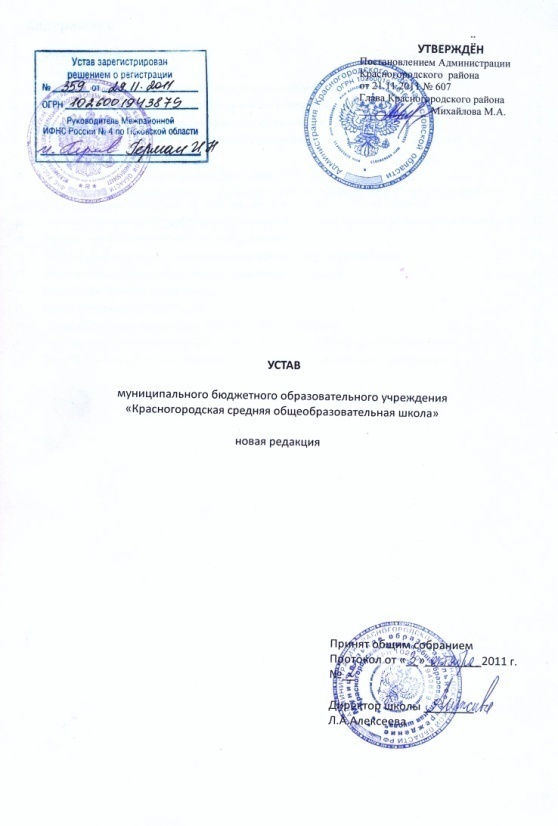 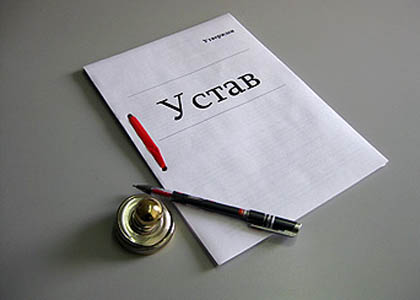 Требования к содержанию устава  образовательной организации ПРИ СОСТАВЛЕНИИ УСТАВА НЕОБХОДИМО:
Требования к содержанию устава образовательной организации
Гражданский кодекс Российской Федерации 
    от 30 ноября 1994 года  № 51-ФЗ                                                                                                                 
Статья 52
 наименование юридического лица, 
 место его нахождения, 
 порядок управления деятельностью юридического лица,
предмет и цели деятельности юридического лица,
 другие сведения, предусмотренные законом для юридических лиц соответствующего вида.
Требования к содержанию устава образовательной организации
Федеральный закон «О некоммерческих организациях»  
от 12 января 1996 года  № 7-ФЗ                                                                                                                                                                                                                                 
Статья 14
наименование некоммерческой организации, содержащее указание на характер ее деятельности и организационно-правовую форму,
место нахождения некоммерческой организации, 
порядок управления деятельностью,
 предмет и цели деятельности,
сведения о филиалах и представительствах,
права и обязанности членов (в рассматриваемом случае – учредителя или учредителей),
источники формирования имущества некоммерческой организации,
порядок внесения изменений в учредительные документы некоммерческой организации,
порядок использования имущества в случае ликвидации некоммерческой организации.
Требования к содержанию устава образовательной организации
Федеральный закон «О некоммерческих организациях»  
от 12 января 1996 года  № 7-ФЗ                                                                                                                                                                                                                                 
  Статья 14
     Устав бюджетного или казенного учреждения также должен содержать:
наименование учреждения,
указание на тип учреждения,
сведения о собственнике его имущества, 
исчерпывающий перечень видов деятельности, которые бюджетное или казенное учреждение вправе осуществлять в соответствии с целями, для достижения которых оно создано, 
указания о структуре, компетенции органов управления учреждения, порядке их формирования, сроках полномочий и порядке деятельности таких органов.
Требования к содержанию устава  образовательной организации
Федеральный закон от 29 декабря 2012 г. № 273-ФЗ 
«Об образовании в Российской Федерации»
Часть 2 статья 25 
В уставе должна содержаться, наряду с предусмотренной законодательством РФ , следующая информация:
тип образовательной организации;
учредитель или учредители образовательной организации;
виды реализуемых образовательных программ с указанием уровня образования и ( или) направленности;
структура и компетенция органов управления образовательной организацией, порядок их формирования и сроки полномочий
Требования к содержанию устава  образовательной организации
Дополнительные нормы, регулирующие содержание уставов образовательных организаций
1.  Нормы, устанавливающие обязательные требования, которые дополняют требования статьи 25 Федерального закона « Об образовании в РФ» и относятся ко всем образовательным организациям
2.  Нормы, устанавливающие обязательные требования, которые относятся к отдельным типам или разновидностям образовательных организаций
3.  Нормы, определяющие области, которые могут быть урегулированы уставом
Требования к содержанию устава  образовательной организации
Дополнительные нормы, регулирующие содержание уставов



закрепление норм о филиалах (при наличии) (ч.4 ст.27);
порядок принятия локальных актов (ч.1 ст.28, ч.1 ст.30);
установление прав, обязанностей, занимающих должности работников, осуществляющих вспомогательные функции     ( ч.3 ст.52);
определение уставных целей деятельности ( ч.1  ст.101);
порядок направления при ликвидации образовательной организации ее имущества ( ч.3 ст.102);
1.  Нормы, устанавливающие обязательные требования, которые дополняют требования статьи 25 Федерального закона « Об образовании в РФ» и относятся ко всем образовательным организациям
Требования к содержанию устава  образовательной организации
Дополнительные нормы, регулирующие содержание уставов




порядок участия обучающихся в управлении образовательной организацией (п.17  ч.1  ст.34);
определение формы участия родителей в управлении организацией, осуществляющей образовательную деятельность (п.7  ч.3  ст.44);
порядок участия педагогических работников в управлении образовательной организацией, в том числе в коллегиальных органах управления (п.9  ч.3  ст.47);
установление порядка назначения (избрания) руководителя        (ч.1  ст.51);
определение прав и обязанностей руководителя образовательной организации, его компетенции в области управления образовательной организацией (ч.6  ст.51)
1.  Нормы, устанавливающие обязательные требования, которые дополняют требования статьи 25 Федерального закона «Об образовании в РФ» и относятся ко всем образовательным организациям
Требования к содержанию устава  образовательной организации
Дополнительные нормы, регулирующие содержание уставов


установление специальных названий обучающихся, осваивающих дополнительные общеобразовательные программы в общеобразовательных организациях, имеющих целью подготовку несовершеннолетних граждан к военной или иной государственной службе (ч.2 ст.33);
установление порядка вхождения научных работников в состав коллегиальных органов управления образовательной организацией (п.1 ч.2  ст.50);
определение особенностей избрания, назначения на должность и статуса руководителя частной образовательной организации (ч.10 ст.51);
порядок избрания президента образовательной организации высшего образования и его полномочия (ч.13 ст.51).
2.  Нормы, устанавливающие обязательные требования, которые относятся к отдельным типам и ли разновидностям образовательных организаций
Требования к содержанию устава  образовательной организации
Дополнительные нормы, регулирующие содержание уставов




возможность формирования коллегиальных органов, не относящихся к числу обязательных (ч.4 ст.26);
право образовательной организации на ведение научной и (или) творческой деятельности (ч.4 ст.28);
установление иной (не образовательной) деятельности, которую образовательная организация вправе осуществлять (ч.1 ст.102).
3.  Нормы, определяющие области, которые могут быть урегулированы уставом
Требования к содержанию устава образовательной организации
Было
Стало
Федеральный закон от 29 декабря 2012 г. № 273-ФЗ «Об образовании в Российской Федерации»
Закон РФ  от 10 июля 1992 г. № 3266-1 «Об образовании»
Ст.13 требовала включения в устав различных сведений, включая информацию об организации образовательного процесса, работниках, обучающихся и т.п.
Ст.25 Сокращение требований
Структура устава образовательной организации
Структура устава образовательной организации                                 1. Общие положения
Структура устава образовательной организации               1. Общие положения
наименование образовательной организации должно содержать указание на её организационно-правовую форму и тип образовательной организации.
часть 5 
статья 23
ФЗ № 273
одной из организационно-правовых форм некоммерческих организаций является, в том числе, учреждение.
часть 3 статья 50
Гражданский кодекс РФ
Структура устава образовательной организации                                 1. Общие положения
ПРИМЕР: 
Муниципальное бюджетное общеобразовательное учреждение 
г. Н-ска «Лицей «Школа знаний»
«муниципальное г. Н-ска» - указание на учредителя (собственника имущества) учреждения;
 «учреждение» - указание на организационно-правовую форму; «бюджетное» - указание на тип государственного (муниципального) учреждения; 
«общеобразовательное» - указание на тип образовательной организации; 
«Лицей «Школа знаний» - наименование, указывающее на особенности осуществляемой образовательной деятельности.
Структура устава образовательной организации                                 1. Общие положения
Структура устава образовательной организации                                 2. Предмет, цели и виды основной и иной и приносящей доход деятельности
необходимо указать:

предмет и цели деятельности;
исчерпывающий перечень видов деятельности, которые образовательная организация вправе осуществлять в соответствии с целями, для которых она создана
Структура устава образовательной организации                                 3. Образовательная деятельность
необходимо указать:

виды реализуемых образовательных программ с указанием уровня образования и (или) направленности.
Структура устава образовательной организации                                 4. Управление образовательной организацией
необходимо указать:

порядок управления деятельностью образовательной организации;
структуру и компетенцию органов управления образовательной организации, порядок их формирования, сроки полномочий и порядок деятельности.
Структура устава образовательной организации                                 5. Имущество и финансовое обеспечение образовательной организации
необходимо указать:

 источники формирования имущества;
 порядок использования имущества в случае ликвидации образовательной организации.
Структура устава образовательной организации
6. Порядок изменения устава.
Ознакомление с  уставом
Федеральный закон от 29 декабря 2012 г. № 273-ФЗ 
«Об образовании в Российской Федерации».
часть 3 статья 25 
В образовательной организации должны быть созданы условия для ознакомления всех работников, обучающихся, родителей( законных представителей) с ее уставом
часть 2 статья 55 
Организация, осуществляющая образовательную деятельность, обязана ознакомить поступающего и (или) его родителей (законных представителей) со своим уставом, с лицензией на осуществление образовательной деятельности, со свидетельством о государственной аккредитации, с образовательными программами и другими документами, регламентирующими организацию и осуществление образовательной деятельности, права и обязанности обучающихся
Локальные акты 
образовательной организации
Локальный акт – основанный на нормах законодательства правовой документ (акт), принятый в установленном порядке компетентным органом управления организации, и регулирующий внутриорганизационные отношения
Признаки локального акта:
официальный правовой документ образовательной организации;
 содержит необходимые реквизиты;
 основан на законодательстве в широком смысле слова;
принимается компетентным (уполномоченным) органом управления;
внутренний документ, действующий только в пределах организации.
.
Примерный перечень локальных нормативных актов образовательной организации
Локальные нормативные акты, регламентирующие: 
-   управление образовательной организацией,
организационные аспекты деятельности образовательной организации,
особенности организации образовательного процесса,
оценку и учет достижений обучающихся,
условия реализации образовательных программ,
права, обязанности, меры социальной поддержки обучающихся образовательной организации,
права, обязанности и ответственность работников образовательной организации,
образовательные отношения,
открытость и доступность информации о деятельности образовательной организации и др.
Постановление Правительства РФ от 10 июля 2013 г. № 582 «Об утверждении Правил размещения на официальном сайте образовательной организации в информационно-телекоммуникационной сети «Интернет» и обновления информации об образовательной организации»
Часть 2 статья 30  ФЗ «Об образовании в Российской Федерации»

 правила внутреннего распорядка обучающихся, 
 правила внутреннего трудового распорядка 
 коллективный договор,
 правила приема обучающихся, 
 режим занятий, формы, 
 периодичность и порядок текущего контроля успеваемости и промежуточной аттестации, 
 порядок и основания перевода, отчисления и восстановления обучающихся, 
 порядок оформления возникновения, приостановления и прекращения отношений между образовательной организацией и обучающимися и (или) родителями (законными представителями) несовершеннолетних обучающихся.
Спасибо за внимание!


отдел надзора и контроля
 за соблюдением законодательства в области образования
департамента образования и науки Брянской области

8 (4832) 64-75-18
8 (4832) 66-69-53